PLANIFICACIÓN  CLASES VIRTUALESOrientación SEMANA 35FECHA : del 23 al 27 de noviembre
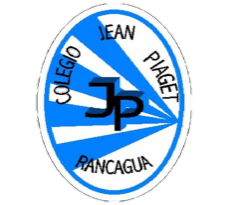 Colegio Jean Piaget
Mi escuela, un lugar para aprender y crecer en un ambiente saludable
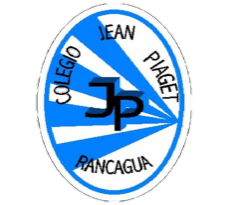 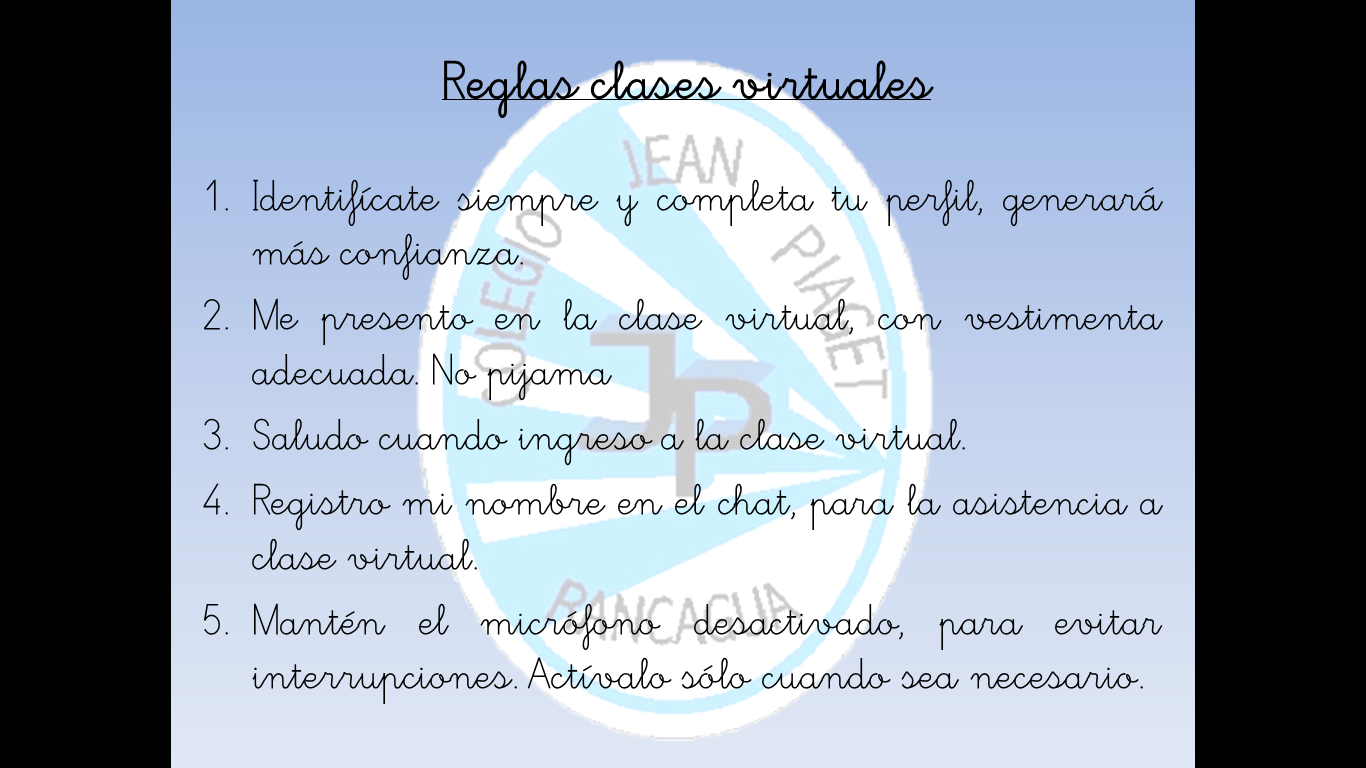 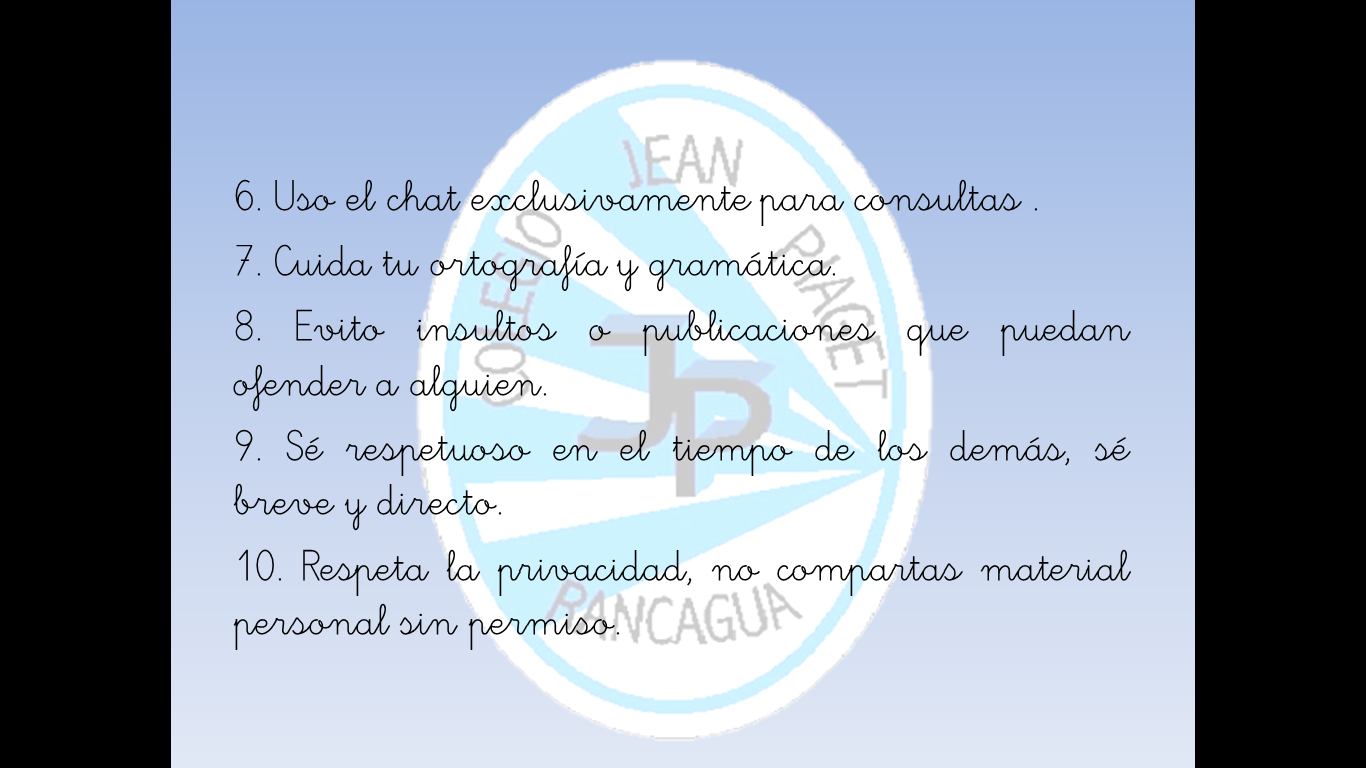 Importante:
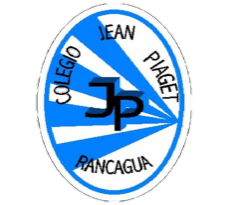 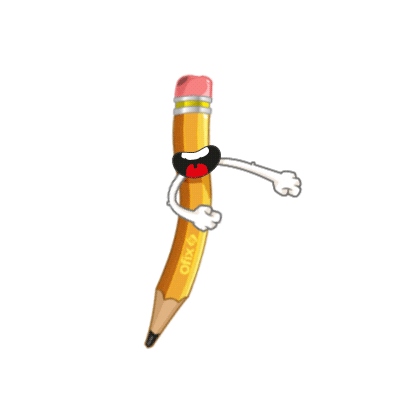 Cuándo esté la animación de un lápiz, significa que debes escribir en tu cuaderno
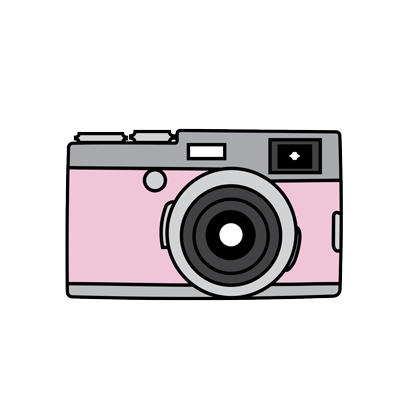 Cuándo esté esta animación de una cámara fotográfica, significa que debes mandar reporte sólo de esa actividad (una foto de la actividad)
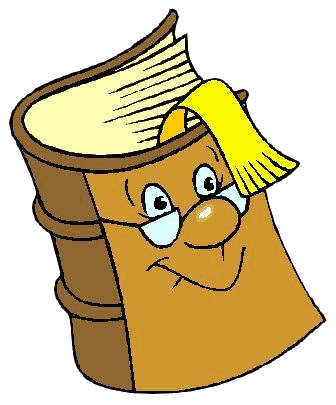 Cuándo esté esta animación de un libro, significa que debes trabajar en tu libro de matemática.
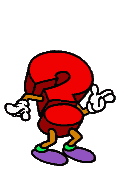 Cuándo esté esta animación de un signo de pregunta, significa que debes pensar y analizar, sin escribir en tu cuaderno. Responder de forma oral.
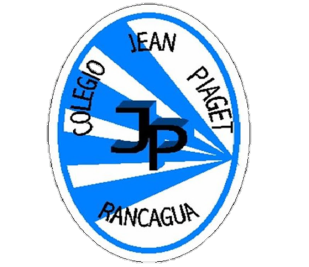 InicioActivación Conocimientos Previos
¿A QUÉ LLAMAMOS ALTAS EXPECTATIVAS?
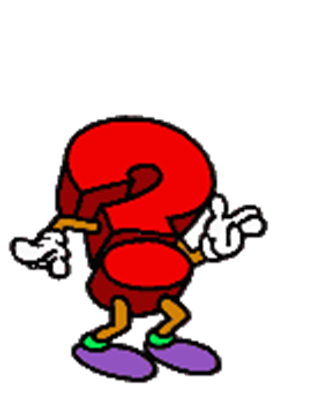 REFLEXIÓN
Observa el siguiente video y comenta con tu profesora y compañeros

https://www.youtube.com/watch?v=HEf3V3TMcV0
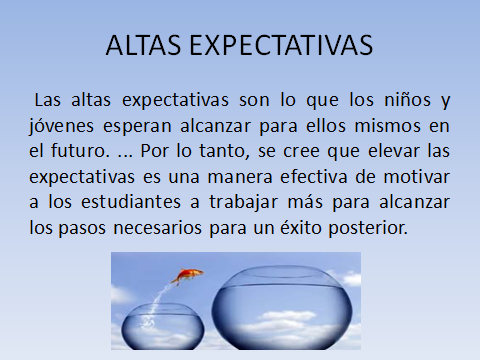 ALTAS EXPECTATIVAS
1.-Completa el siguiente recuadro
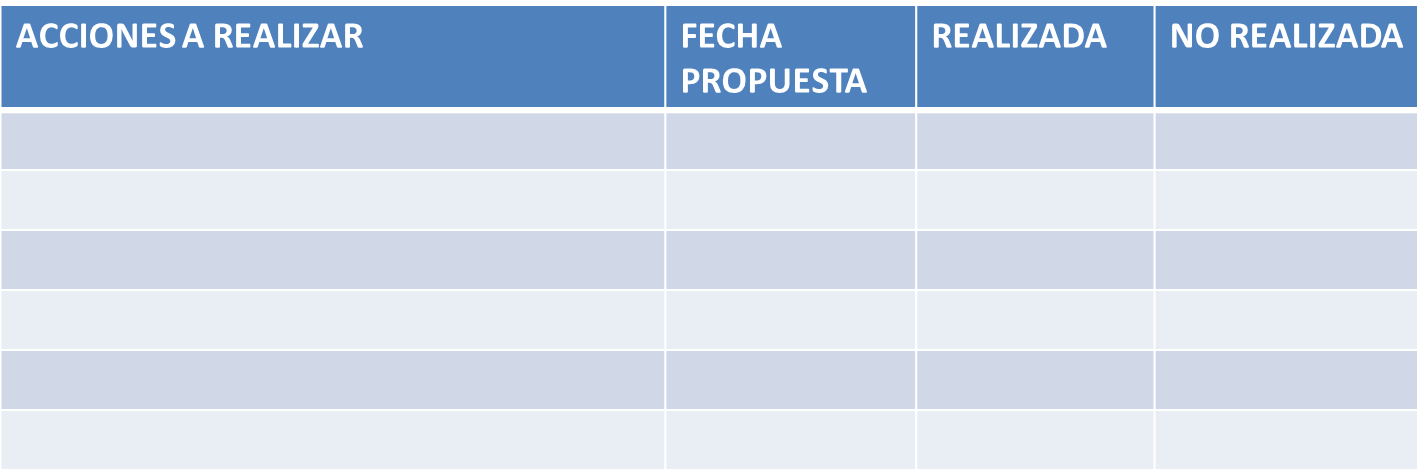 Pauta de autoevaluación (explique para qué sirve)
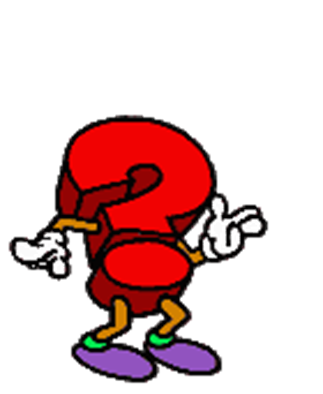 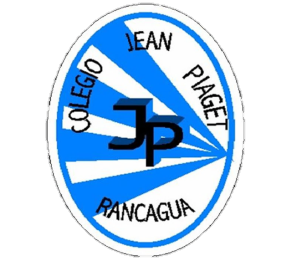 TICKET DE SALIDA
ASIGNATURA
SEMANA 35
CIERRE
Nombre: _______________________________________
INDICADORES DE EVALUACIÓN PARA EL OA1

Identifican aspectos posibles de superar en lo personal, académico y social y proponen sugerencias para ello.

1.-  ¿Para qué sirve tener altas expectativas?
2.- ¿Me puedo proponer expectativas de manera frecuente?
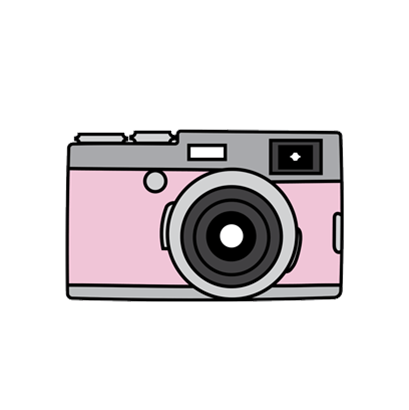 Enviar fotografía de este ticket de salida al: 
Correo: de profesora jefe
Celular: